Unser LandSlowakei
Kristián Szabó
Slowakei
Slowakei liegt in der mitte in Europa
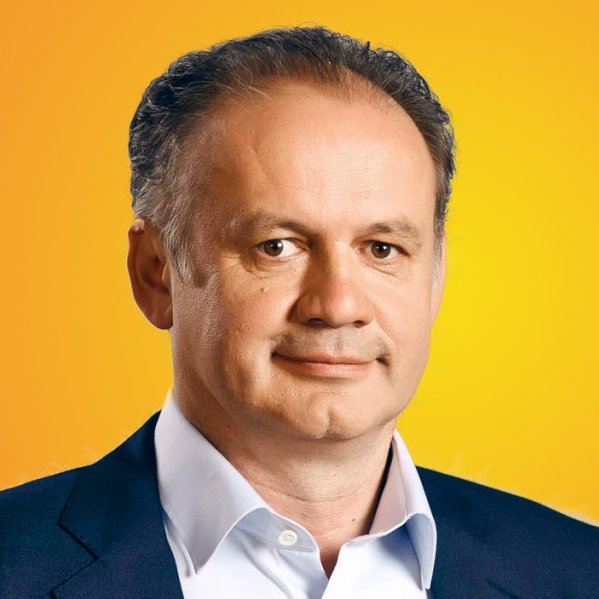 Andrej Kiska ist der Präsident
Slowakei
Unsere Nachbachländer sind Slowakei:  Österreich, Tschechische Republik, Polen, Ukraine und Ungarn
Slowakei
Bratislava ist die Hauptstadt.
Slowakei
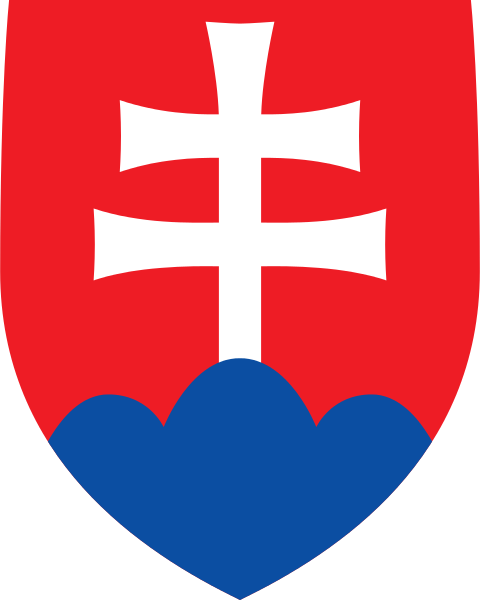 die Flagge
das Wappen
Slowakische traditionelle Gerichte
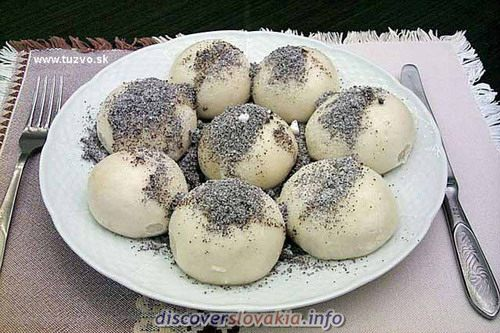 Mohnbuchteln
Brimsennockerln
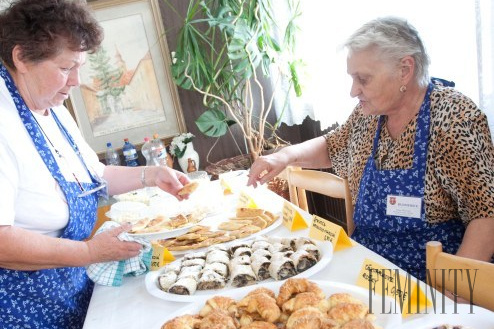 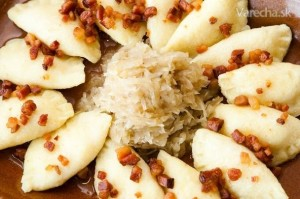 Brimsenpirogge
Apfelstrudel
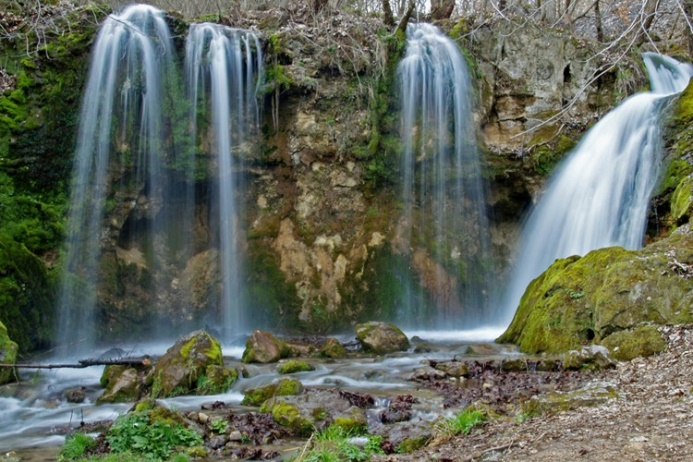 Slowakei
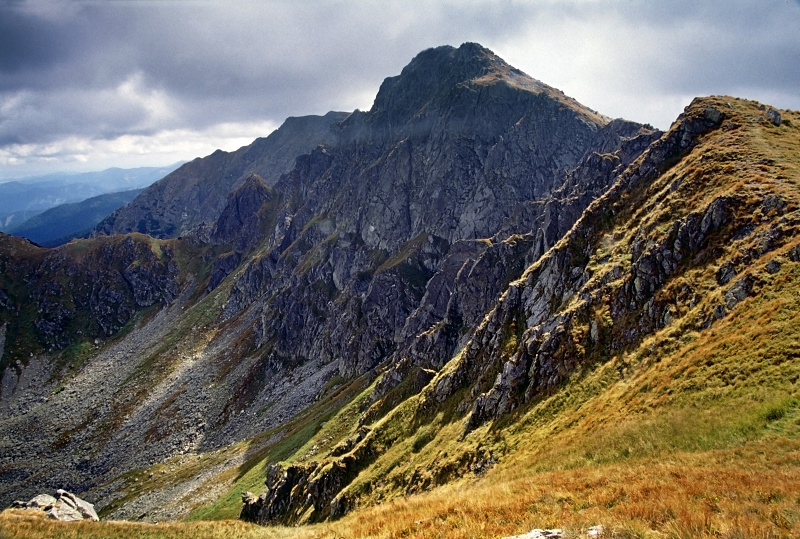 Slowakische Berge
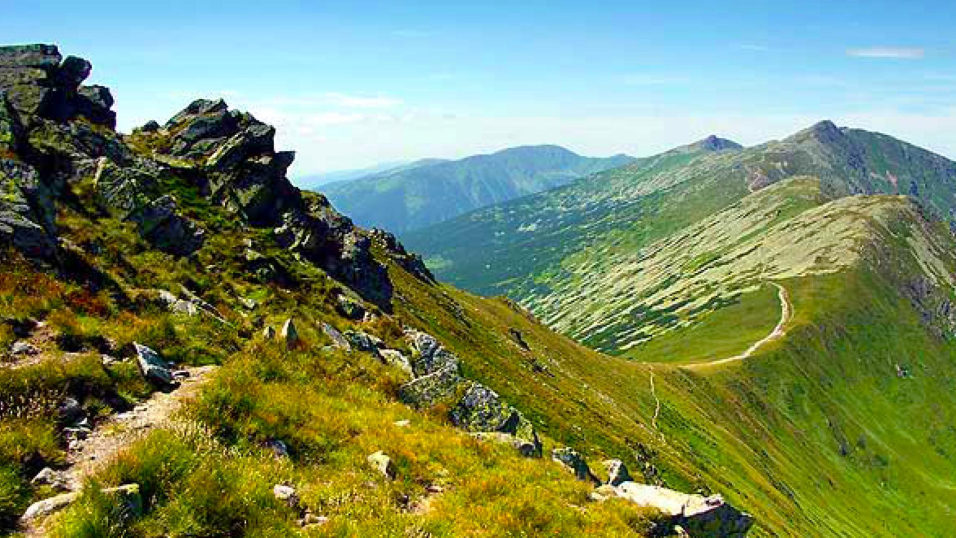 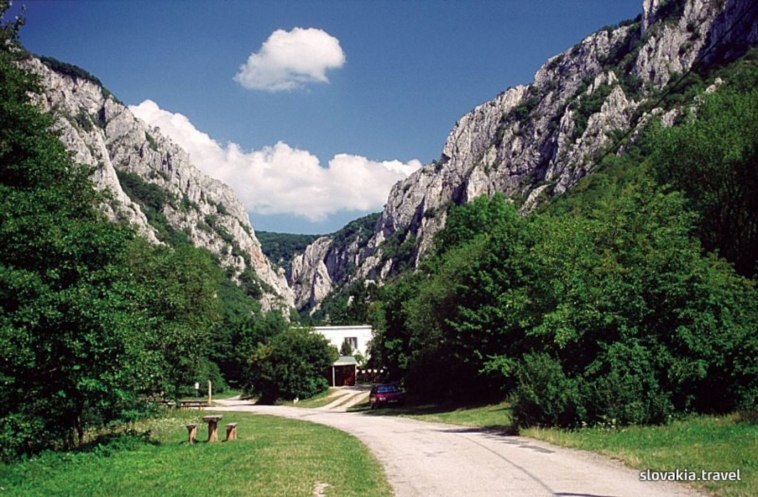 Trenčiansky
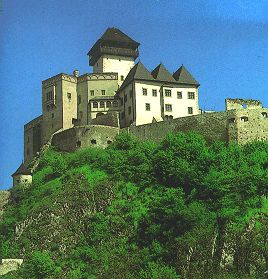 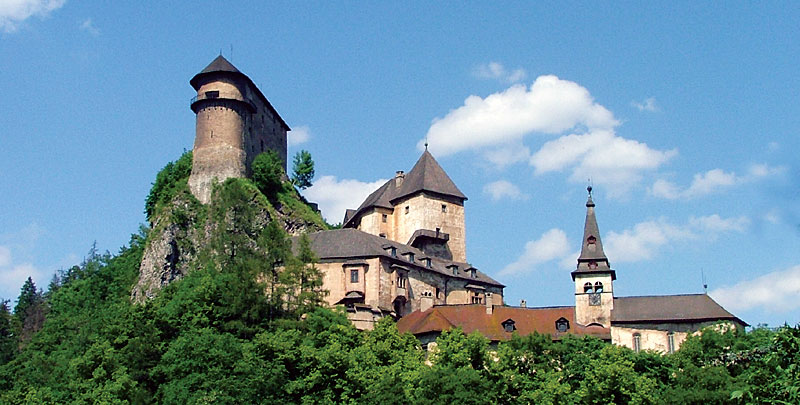 Spišský
Oravský
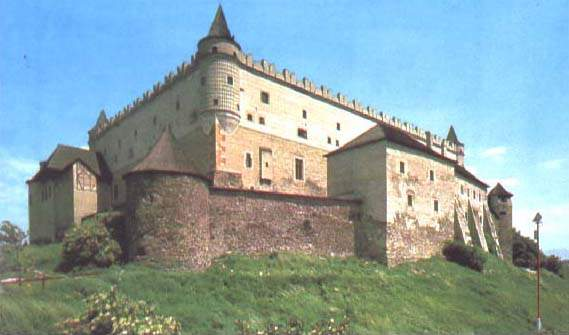 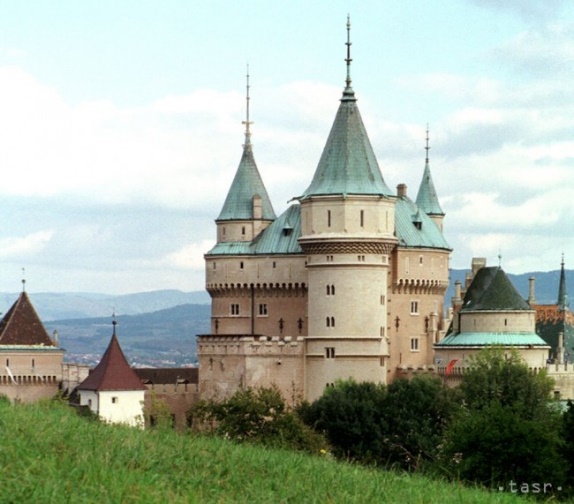 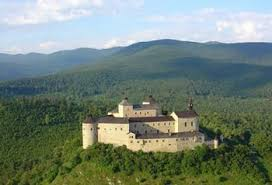 Zvolenský
Bojnice
Krásna hôrka
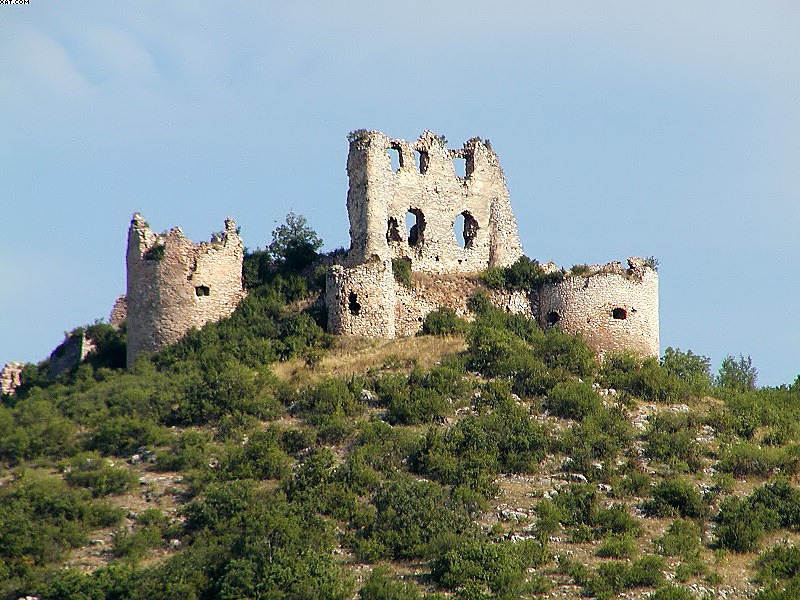 Turniansky
Slowakische Burgen
Danke für die Aufmerksamkeit